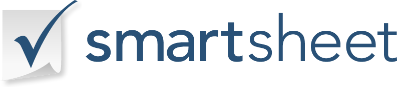 Click here to explore additional templates and resources for free in
WEAKNESSES (–)
STRENGTHS (+)
• 
•
•
• 
•
•
INTERNAL FACTORS
THREATS (–)
OPPORTUNITIES (+)
• 
•
•
• 
•
•
EXTERNAL FACTORS
3D SWOT ANALYSIS